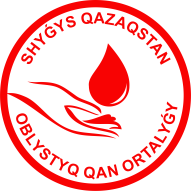 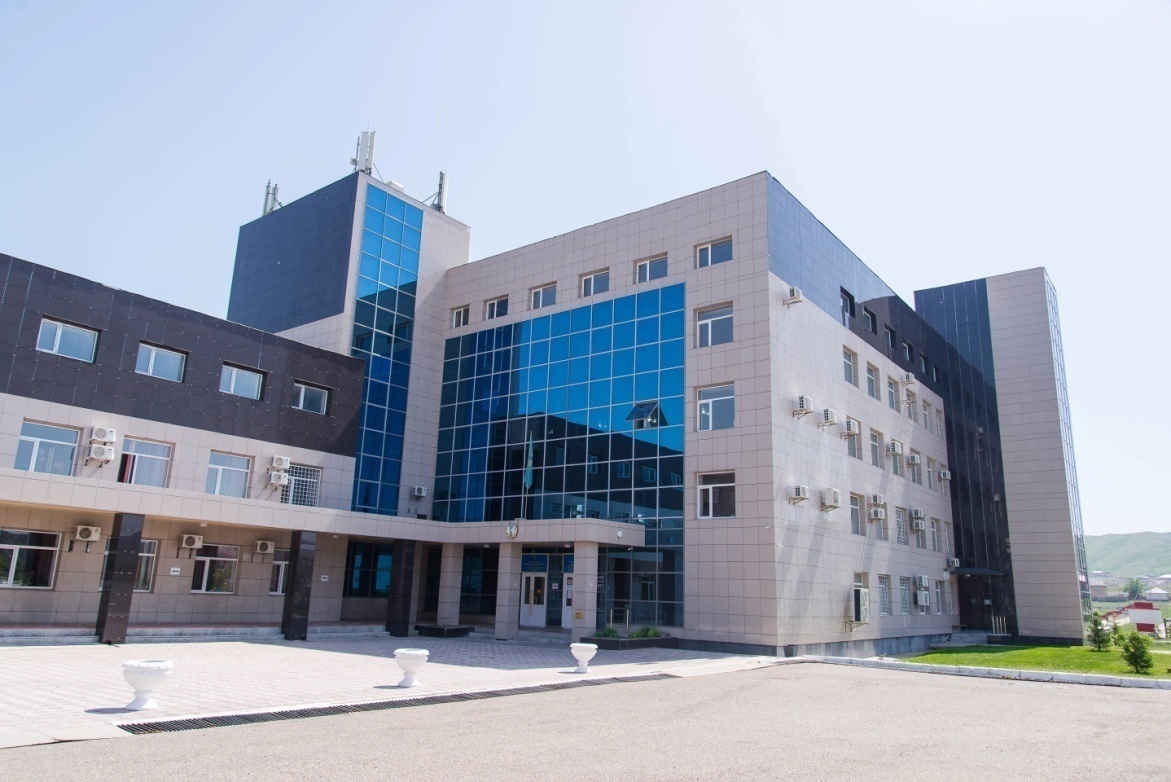 Фото головного здания медицинской организаций+если есть филиалы в городах
Отчет  о деятельности 
КГП на ПХВ «Восточно-Казахстанский областной центр крови» УЗ ВКО за 2019 – 2023гг.
г. Усть-Каменогорск, 2022г.
Паспорт
Паспорт
Сайт МО: http://vkock.kz/
E-mail: centr-krovi@med.mail.kz
Facebook: https://ru-ru.facebook.com/people/%D0%92%D0%BA-%D0%9E%D1%86%D0%BA/100014394466156/
Instagram: https://www.instagram.com/centrkrovioskemen/?hl=ru
В контакте: https://vk.com/id358913783
Одноклассники: https://ok.ru/profile/577709246113
НАША МИССИЯ:
Спасение жизней и сохранение здоровья граждан Восточно-Казахстанской области через качественные компоненты донорской крови, профессионализм сотрудников и внедрение новых технологий
ВИДЕНИЕ:
Стать  одним из лучших региональных центров крови в Казахстане за счет постоянного  развития донорства крови, внедрения современных медицинских технологий и инноваций, высокого профессионализма  сотрудников, совершенствования трансфузионной помощи пациентам  в соответствии с национальными и международными  стандартами
Ценности и этические принципы:
Удовлетворение потребностей в оказании медицинских услуг и производстве гемопродуктов, соответствующих стандартам качества и безопасности.

Ответственность и лидерство руководства, направленные на непрерывное совершенствование системы менеджмента предприятия.

Квалифицированный, отзывчивый и доброжелательный персонал, способный обеспечивать психологический комфорт донорам и посетителям.

Корпоративная культура, способствующая постоянному профессиональному росту и самореализации личности.

Внедрение инновационных технологий в сфере заготовки крови и ее компонентов, проведения лабораторных исследований, обеспечивающих высокую результативность и эффективность процессов деятельности нашего центра.

Целостность – сохранение провозглашённых принципов и высоких стандартов, соблюдение принципов деловой этики в отношениях с донорами, внешними организациями и внутри коллектива предприятия.

Профессионализм – направленность всех своих лучших знаний, возможностей и опыта на достижение высокого результата во благо пациента, донора и коллектива предприятия, на основе постоянного развития и обучения.
Организационная структура
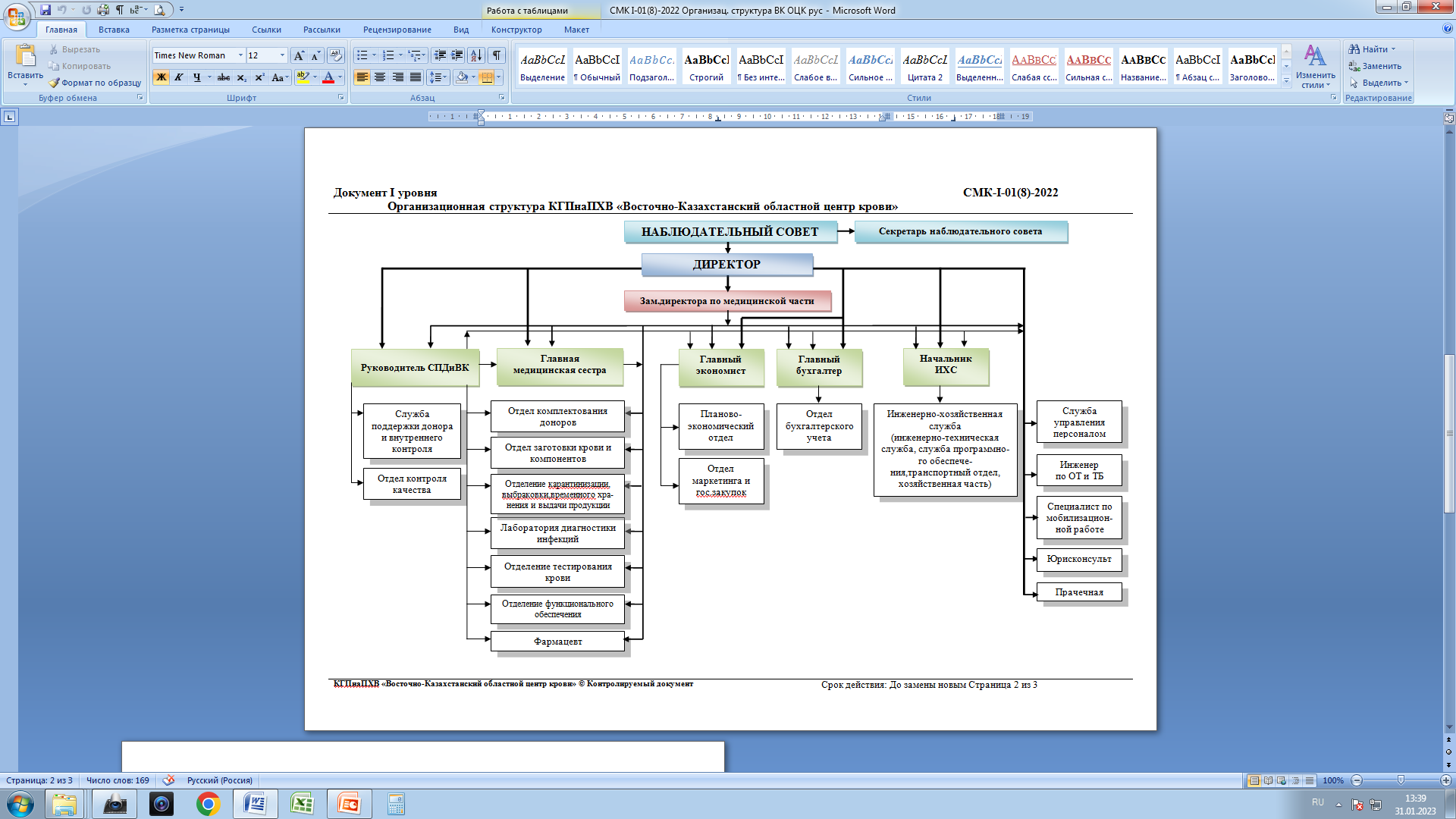 ОБЩИЕ СВЕДЕНИЯ
Наблюдательный совет
Наблюдательный совет был создан на основании приказа ГУ «Управление здравоохранения Восточно-Казахстанской области» от 15.01.2021г №22 «О создании наблюдательного совета КГП на ПХВ «Восточно-Казахстанский областной центр крови»».

Состав наблюдательного совета :
Председатель: Айзенберг  Михаил Ефимович – председатель ВКО Филиала ОО Казахстанский отраслевой профсоюз работников здравоохранения
Члены: Кочеганов Фатих Байдарканович – директор ТОО филиала Восточно-Казахстанской областной «Центр гематологии»;
Жеголко Марина Владимировна- главный врач КГП на ПХВ «Восточно-Казахстанский областной центр по профилактике и борьбе со СПИД»;
Ибраев Нурлангазы Советказиевич- заместитель директора департамента комитета медицинского и фармацевтического контроля Министерства здравоохранения Республики Казахстан по Восточно-Казахстанской области;
Шмурыгина Светлана Александровна –директор КГП на ПХВ «Восточно-Казахстанский областной центр крови».
ОБЩИЕ СВЕДЕНИЯ
Стратегические направления деятельности
Стратегическое направление 1. Финансовая устойчивость предприятия.
Цель.1.1. Повышение эффективности финансово-экономической деятельности
Задача 1.1. 1. Предоставление частным лицам и организациям здравоохранения  медицинских  услуг, входящих в перечень гарантированного объема бесплатной медицинской помощи (ГОБМП)
Задача 1.1. 2. Предоставление частным лицам и организациям здравоохранения  медицинских  услуг, сверх гарантированного объема бесплатной медицинской помощи
Стратегическое направление 2. Клиент-ориентированная система оказания медицинских услуг 
Цель 2.1. Реализация продуктов и услуг, качество которых соответствует ожиданиям потребителей
Задача 2.1.1. Обеспечение организаций здравоохранения качественными и безопасными компонентами крови.
Задача 2.1.2. Развитие добровольного безвозмездного донорства крови и ее компонентов
Стратегическое направление 3. Совершенствование системы управления кадрами
Цель 3.1. Обеспечение квалифицированными кадрами 
Задача  3.1.1. Развитие кадрового потенциала
Стратегическое направление 4. Внедрение новых технологий в области производственной и клинической трансфузиологии.
Цель 4.1. Служба крови, соответствующая  национальным стандартам
Задача 4.1.1. Эффективное оказание трансфузиологической помощи населению
Задача 4.1.2 Информационное обеспечение трансфузиологической помощи
Стратегическое направление 1. Финансовая устойчивость предприятия.
Стратегическое направление 2. Клиент-ориентированная система оказания медицинских услуг
ВСЕГО ОБРАЩЕНИЙ ДОНОРОВ
↑4%
↓8,3%
Стратегическое направление 2. Клиент-ориентированная система оказания медицинских услуг
Анализ отведенных обращений на этапе до донации крови и ее компонентов в сравнении 2018-2022гг.
Стратегическое направление 2. Клиент-ориентированная система оказания медицинских услуг
Донации крови и ее компонентов
По РК прирост числа донаций  в 2022г. зарегистрирован :
в Алматинской области-15,0%, 
области Жетісу-11,4%, 
Атырауской области-10,4%, 
ГЦК г. Алматы-9,2%, 
Мангистауской области-8,7%, 
Кызылординской области-6,5%, 
РЦК г. Алматы-5,9%, 
ГЦК г. Шымкент- 5,5%, 
Костанайской области-4,6%, 
области Абай-2,6% и 
в Актюбинской области-2,2%.
↓11%
Стратегическое направление 2. Клиент-ориентированная система оказания медицинских услуг
Удельный вес безвозмездных донаций, %
↑7,3%
↑2,3%
По итогам 2022 года в 7-ми регионах республики показатель безвозмездности донаций достиг 100% (Актюбинской, 
Восточно-Казахстанской, 
Абайской, 
Жамбылской, 
Западно-Казахстанской, 
Карагандинской/Ұлытау, 
Павлодарской областях).
Стратегическое направление 2. Клиент-ориентированная система оказания медицинских услуг
Показатель донаций крови и ее компонентов на 1000 населения в год
↓0,3%
↓1,2%
Наиболее высокий показатель в 2022 году регистрируется в г . Астана (НПЦТ) и составляет 29 донаций на 1000 населения
Стратегическое направление 2. Клиент-ориентированная система оказания медицинских услуг
Доля донаций, от которых заготовленные кровь и ее компоненты признаны непригодными к переливанию и переработке на препараты  от всего количества донаций
Стратегическое направление 2. Клиент-ориентированная система оказания медицинских услуг
Доля выполненных заявок организаций здравоохранения на продукты крови
Стратегическое направление 2. Клиент-ориентированная система оказания медицинских услуг
Стратегическое направление 3. Совершенствование системы управления кадрами
Мероприятия, проводимые для развития кадрового потенциала:
1. На предприятии внедрена дифференцированная оплата труда работников в зависимости от объема, качества оказываемых медицинских услуг.
2. Проводится обучение персонала (повышение квалификации, переподготовка, магистратура – обучено 4 сотрудника) за счет средств предприятия.
3. Проводится непрерывное внутреннее обучение персонала согласно утвержденным планам.
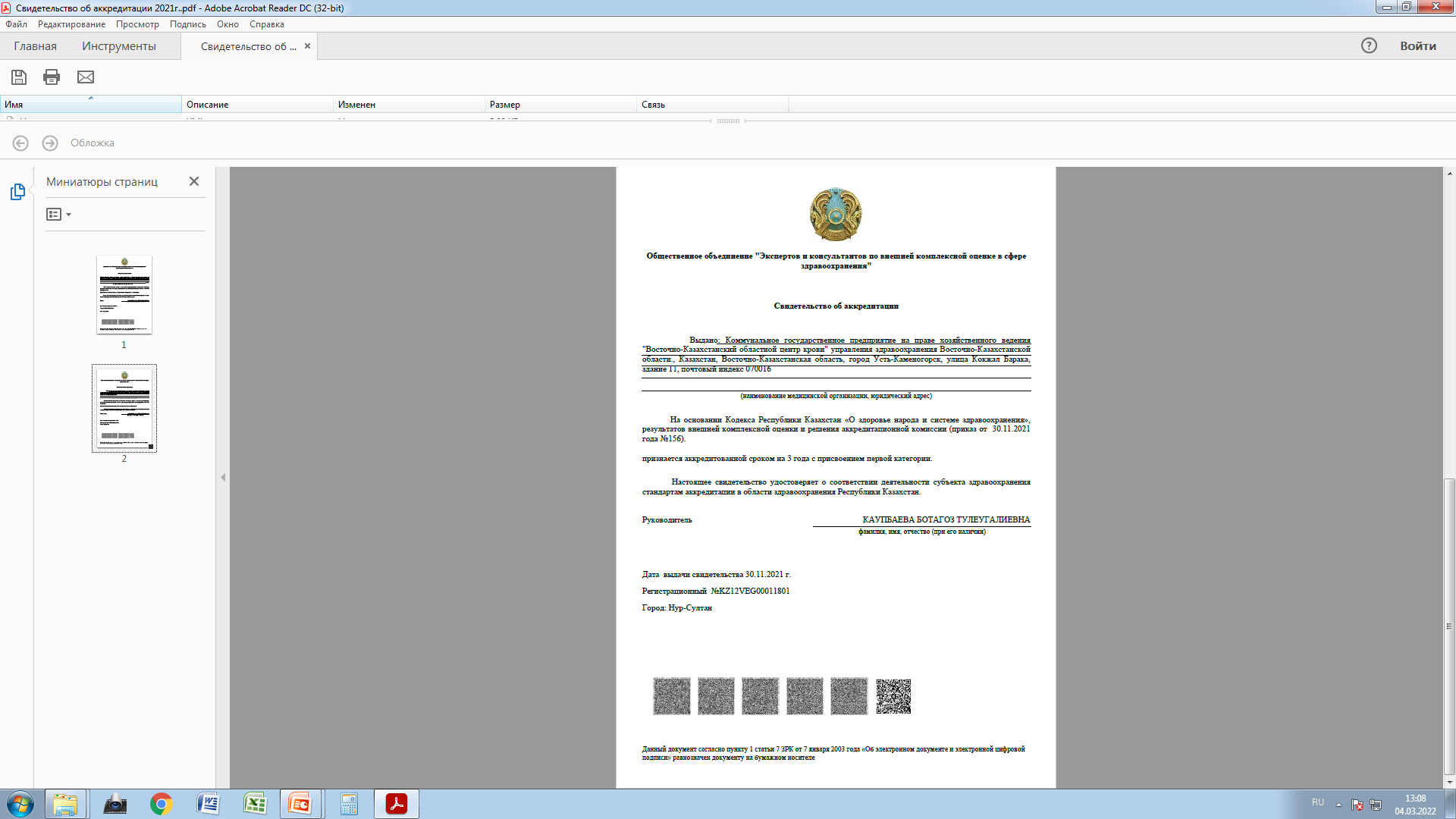 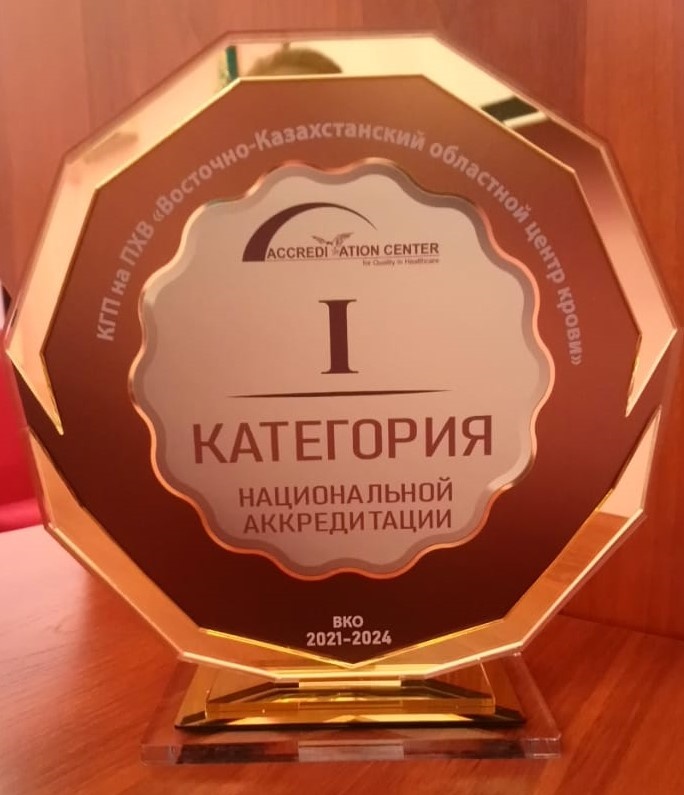 Свидетельство о первой категории, 
срок действия 30.11.2021 г. – 30.11.2024 г.
Стратегическое направление 4. Внедрение новых технологий в области производственной и клинической трансфузиологии
Обеспечение иммунологической и инфекционной безопасности
Доля лейкофильтрованных эритроцитов от всего количества выданных в организации здравоохранения эритроцитов
Стратегическое направление 4. Внедрение новых технологий в области производственной и клинической трансфузиологии
Обеспечение иммунологической и инфекционной безопасности
Доля вирусинактивированных тромбоцитов от всего количества выданных в организации здравоохранения тромбоцитов
Стратегическое направление 4. Внедрение новых технологий в области производственной и клинической трансфузиологии
Обеспечение иммунологической и инфекционной безопасности
Структура СЗП, выданной в организации здравоохранения в зависимости от методов дополнительной обработки
ВК ОЦК
РК
В целом по ВК ОЦК выдаваемая СЗП в 100% случаев подвергалась одному из методов или сочетанию методов дополнительной обработки (лейкофильтрация, вирусинактивация, карантинизация).
В целом по РК выдаваемая СЗП в 99,9% случаев подвергалась одному из методов или сочетанию методов дополнительной обработки (лейкофильтрация, вирусинактивация, карантинизация).  0,1% случаев  (82 дозы) выдавалась плазма без применения методов дополнительной обработки: СЗП аферезная иммунная (54 д. Кызылординская область, 28 д. Туркестанская область)
Стратегическое направление 4. Внедрение новых технологий в области производственной и клинической трансфузиологии
Стратегическое направление 4. Внедрение новых технологий в области производственной и клинической трансфузиологии
Стратегическое направление 4. Внедрение новых технологий в области производственной и клинической трансфузиологии
Перспективы развития ВК ОЦК
Перспективы развития, проблемные вопросы и пути решения на 2024гг.:
1.Повышение доходности предприятия 
Увеличение доли внебюджетных средств за счет внедрения  лечебной гемоэксфузии, лечебного плазмафереза, лабораторных исследований на инфекции на платной основе 
Проблемный вопрос: Сокращение числа списания компонентов крови в организациях здравоохранения по причине истечения срока годности.
Решение: мониторинг запасов КК, ограничение выдачи, перераспределение между организациями здравоохранения
2. Эффективное оказание трансфузиологической помощи населению: 
Проблемный вопрос: сокращение числа обращений лиц для участия в донорстве.
2.1 Развитие добровольного безвозмездного  донорства путем активной работы с населением,  промышленными предприятиями, крупными организациями, учебными заведениями, воинскими частями,  по привлечению к донорству их коллективов с организацией с  СМИ, бизнес-структурами, религиозными сообществами ,  ВК общества Красного полумесяца  и др.
2.2 Своевременное  обеспечение продуктами крови организаций здравоохранения  в рамках ГОБМП.
Выполнение  заявок организаций здравоохранения на продукты крови
3.Повышение эффективности  управления кадровыми ресурсами. 
3.1Материальное стимулирование персонала путем дифференцированной оплаты труда  ежеквартально и за год при наличии экономии финансовых средств и отсутствии кредиторской задолженности
3.2 Предоставление социальных гарантий  персоналу(оплата съемного жилья выпускникам медВУЗов, пособия на оздоровление  прочему персоналу,  оплата стоимости путевок на базы отдыха  ВКО и РК)
4.Служба крови, соответствующая  национальным и международным стандартам
4.1 Проведение аккредитации лаборатории диагностики инфекций на соответствие стандартам аккредитации для лабораторий ИСО 15189-2015
4.2 Совершенствование лабораторного скрининга реципиентов компонентов донорской крови путем проведения  HLA типирования потенциальных реципиентов гемопоэтических стволовых клеток, органов для трансплантации 
4.3 Внедрение в   организациях здравоохранения региона , оказывающих стационарную помощь, информационной программы «Info Blood», позволяющей  проводить центрам крови  онлайн монитринг запасов и расходования компонентов крови.
Благодарю за внимание!